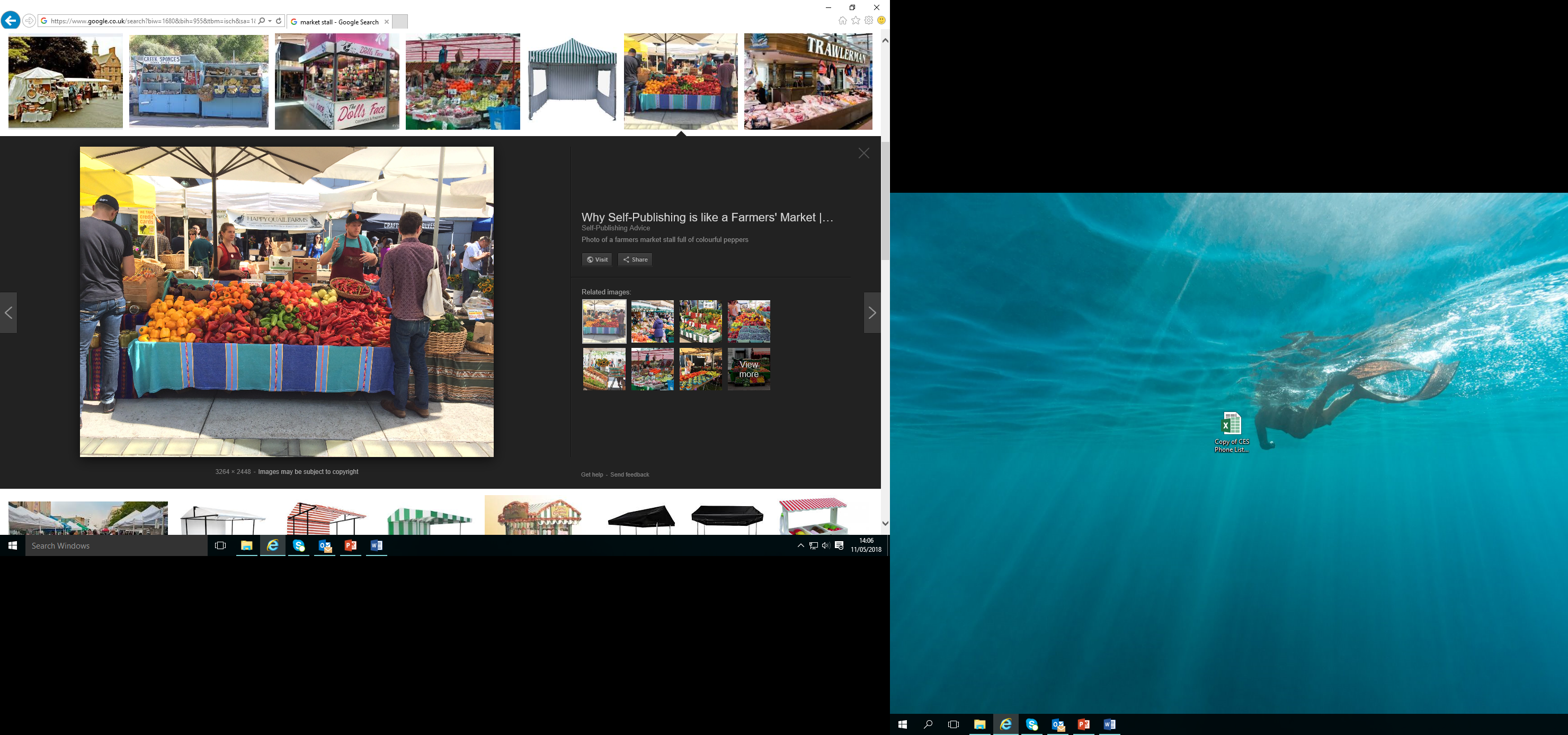 MAKE YOUR PITCH
WHAT/WHO IS THE PITCH ABOUT?  YOUR PRODUCT OR YOU?
WHAT/WHO IS YOUR PITCH AIMED AT?
WHAT ARE THE KEY POINTS YOU NEED THE OTHER PERSON TO REMEMBER AFTER YOUR PITCH?
FEEDBACK & TIPS
PRACTICE MAKES PERFECT
Making a Sales Pitch
Know your product – Be able to clearly explain the unique selling points and Demonstrate the key features and benefits
Know your buyer (judge), show that you understand the brief/their requirements  
Engage with your buyer – eye contact, smile, mirroring, listen carefully.
Believe in your Product.  This will help you to convince the buyer that your product is solving a real problem, 
Anticipate any objection or questions – be ready with a response that shows that your team/product have thought that through and have the answer
Mention any Referrals/recommendations you may have had (e.g. feedback from pilot trials/assessments)
6 Steps in Tonight’s Sales Pitch
1. Find the perfect hook
2. Solve the problem
3. Back it up with facts
4. Ask for the sale/vote
5.Short and sweet does the trick (not too long) – 30 seconds ideal
6. Don’t forget to follow-up
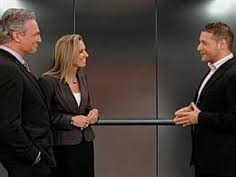 MAKE YOUR  PERSONAL “ELEVATOR PITCH”  (in no more than 30 seconds!)
1. Clarify your target - nail down the best way to describe your field and the job you’re pursuing. 
2. Put it on paper - edit until you’ve got the speech down to a few key bullet points or sentences. 
3. Format - should answer 3 questions: Who are you? What do you do? What are you looking for?
4. Tailor the pitch to them, not you - remember that the people listening will have their antennas tuned to WIFM (What’s in It for Me?) 
5. Eliminate industry jargon - don’t make your listener feel stupid or uninformed.
6. Read your pitch out loud - you want conversation, not commercial.
7. Practice, practice, practice (then solicit feedback) - rehearse your pitch in front of a mirror, so you can see and hear how you sound.
8. Prepare a few variations - focus on mastering a few key talking points then work up ways to customise your speech for particular situations.
9. Nail it with confidence - look the person in the eye, smile and deliver your message with a confident, upbeat delivery.